Shale gas impacts: real-world monitoring
Groundwater monitoring and assessment in Pomerania, North Poland

N. Montcoudiol (UoG)
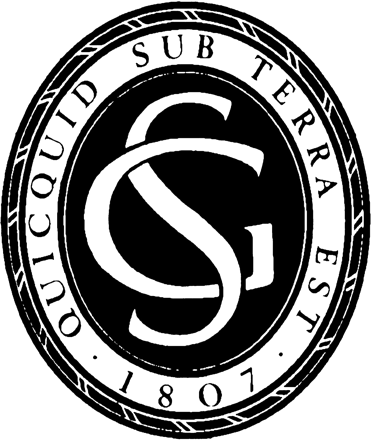 The Central Scotland Regional Group of the Geological Society
University of Strathclyde - 21st of September 2016
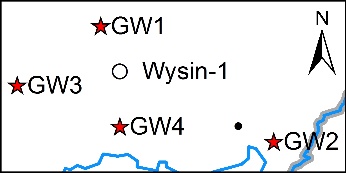 Data collection in the field
Continuous data
Patm, Tair, Pabs, TGW & Spec. Cond.
Site visits: 
GW levels
Physico-chemical parameters
Alkalinity
Samples for lab analyses / QA
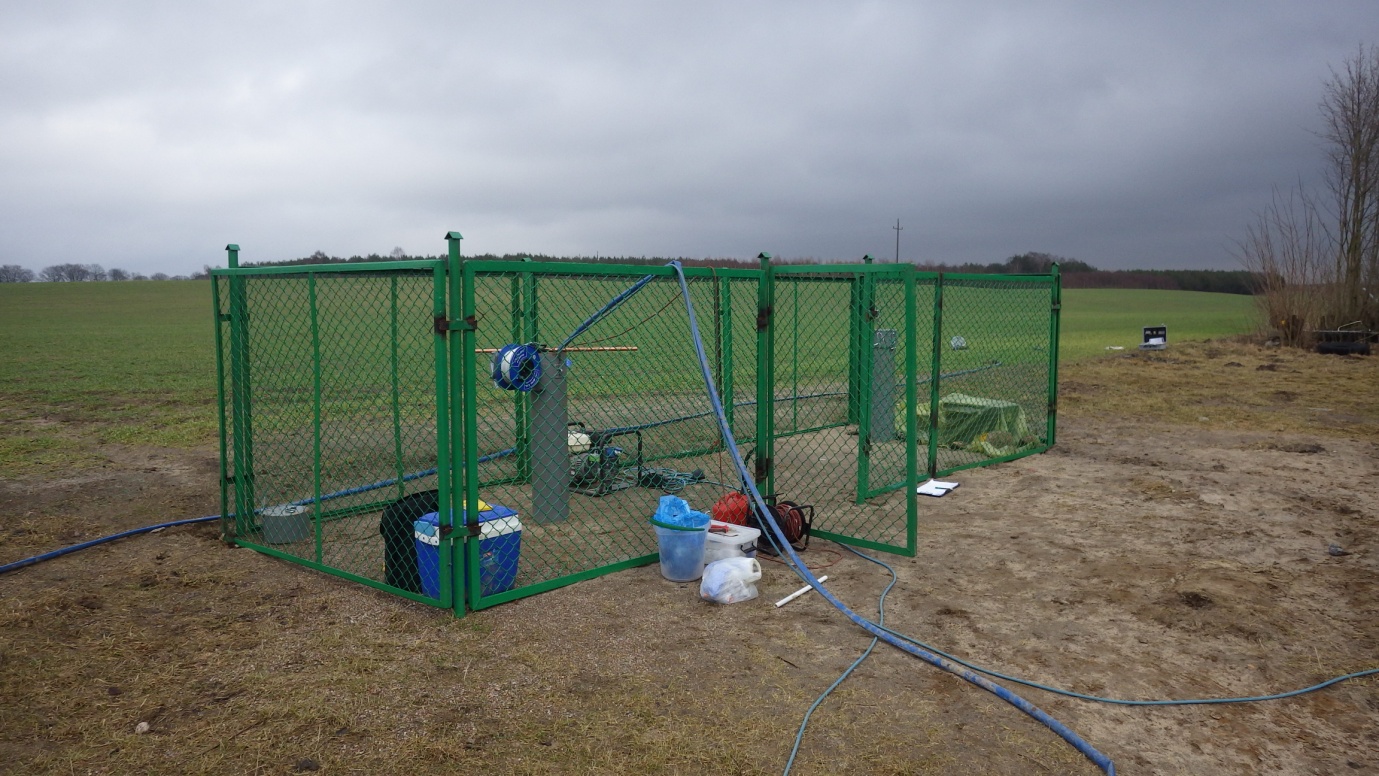 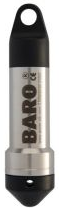 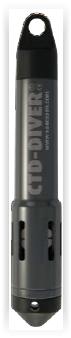 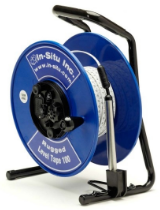 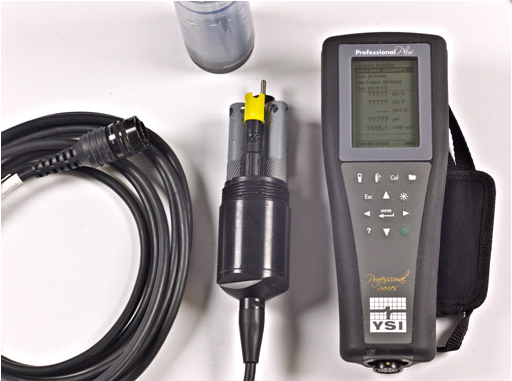 Set up for groundwater sampling at well GW3
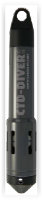 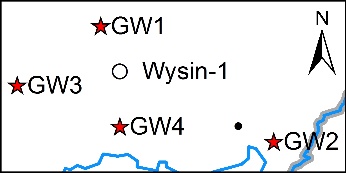 GWL – Total head (raw data)
Pabs (head) = Pw (WL) + Patm
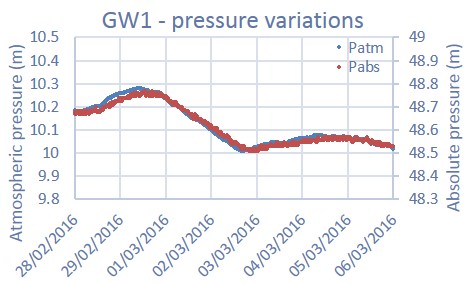 Δt = 4-9h
Fracking
GWL increase
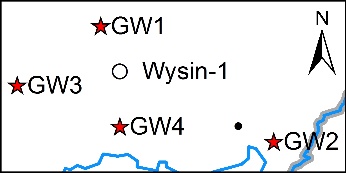 GWL – Total head (raw data)
Pabs (head) = Pw (WL) + Patm
Δt = 0
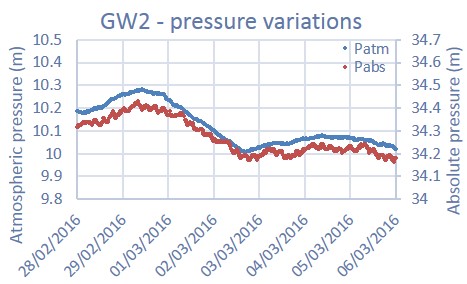 Fracking
GWL decrease
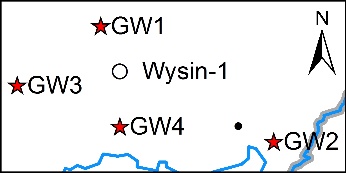 GWL – Total head (raw data)
Pabs (head) = Pw (WL) + Patm
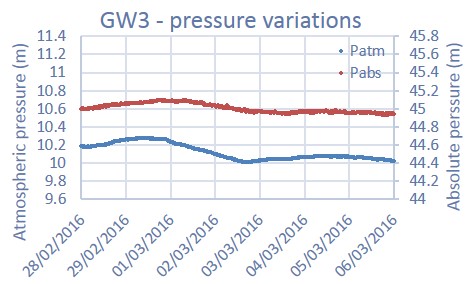 Δt = 7-22h
Fracking
GWL increase
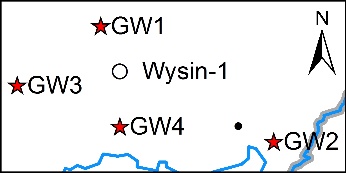 GWL – Total head (raw data)
Pabs (head) = Pw (WL) + Patm
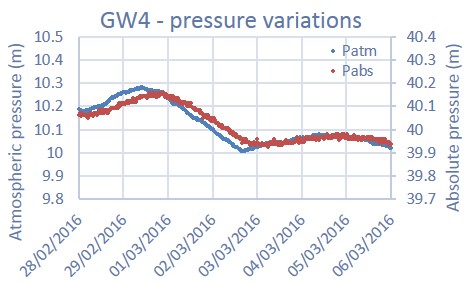 Δt = 10-14h
Fracking
GWL constant
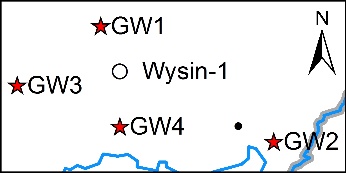 GWL – Barometric correction
Closed wells: 
Changes measured in the well reflect changes in the aquifer
Opened wells:
Imbalance between water inside the well and water in the aquifer
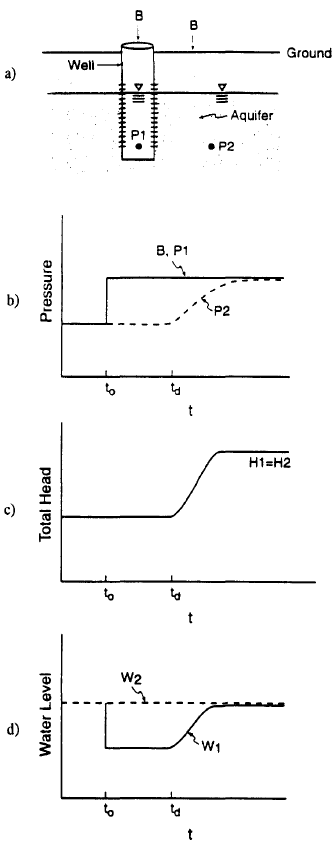 ↗ Patm
↗ Patm
Confined
Unconfined
Confined
Unconfined
↘ WL
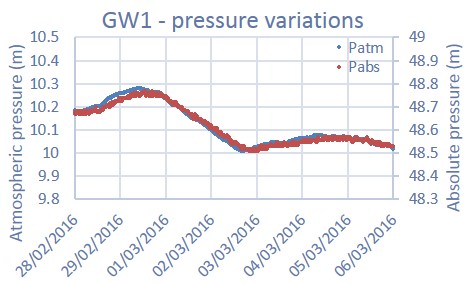 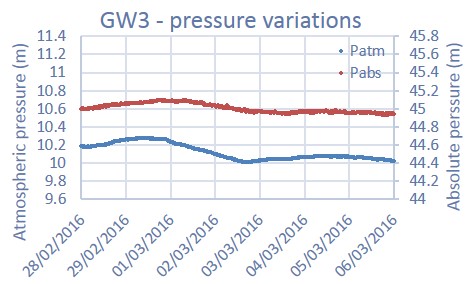 Δt = 4-9h
Δt = 7-22h
Δt = 0
Pabs (head) = Pw (WL) + Patm
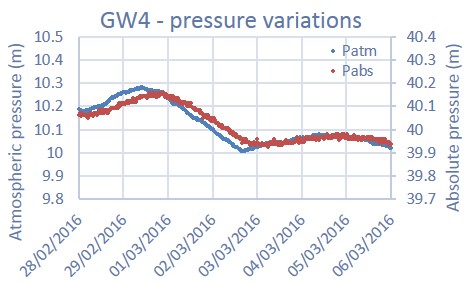 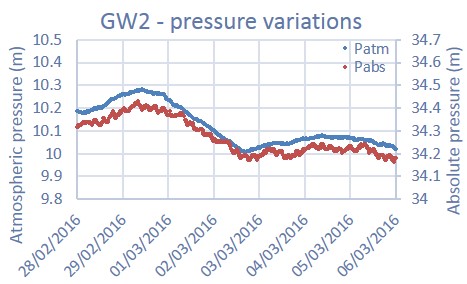 Δt = 10-14h
↗ Pabs with delay
↗ Pabs
↗ Pabs with delay
↗ Pabs
Reference: Rasmussen, T. C. & L. A. Crawford, 1997. Identifying and removing barometric pressure effects in confined and unconfined aquifers. Ground Water. 35(3): 502-511. DOI: 10.1111/j.1745-6584.1997.tb00111.x.
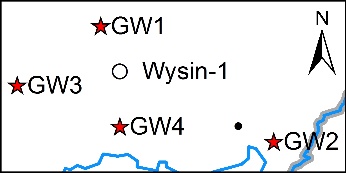 GWL – Barometric correction
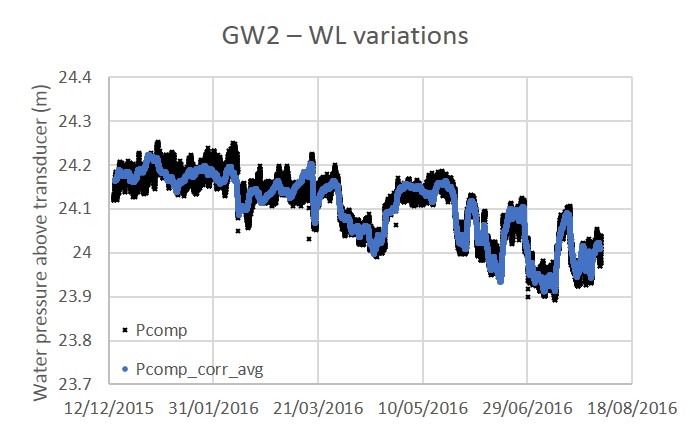 Pw/corr (WL) = Pabs – Patm – α (Patm/avg – Patm)
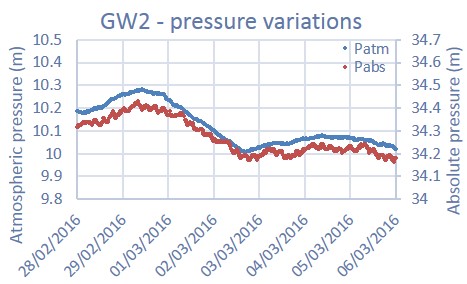 Reference: Gonthier, G. J., 2007. A graphical method for estimation of barometric efficiency from continuous data-concepts and application to a site in the Piedmont, Air Force Plant 6, Marietta, Georgia. Scientific Investigation Report 2007-5111. U.S. Geological Survey. Reston, Virginia, USA. 29 p. URL: http://pubs.usgs.gov/sir/2007/5111/pdf/sir2007-5111.pdf.
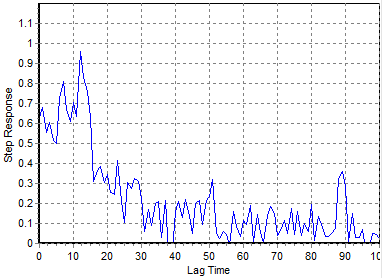 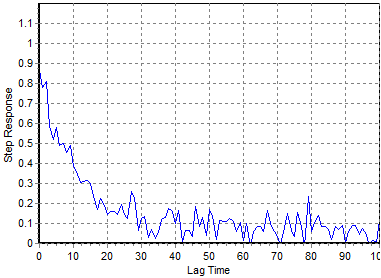 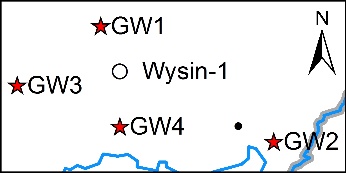 GWL – Barometric correction
Opened wells (GW1, GW3 & GW4)
Δt = ? (variable)
ΔPabs ≠ ΔPatm
Barometric efficiency α ≠ 1

Barometric efficiency as a function of time (Rasmussen & Crawford, 1997)
Correction method: regression deconvolution 
Software BETCO (Toll & Rasmussen, 2007)
Define time lag
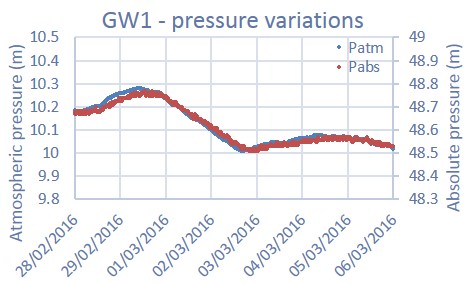 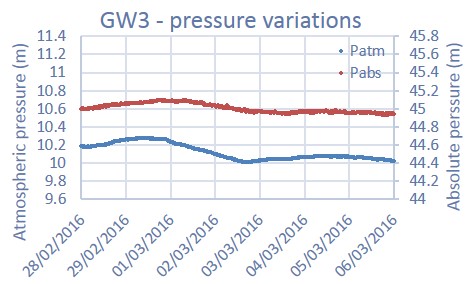 Δt = 4-9h
Δt = 7-22h
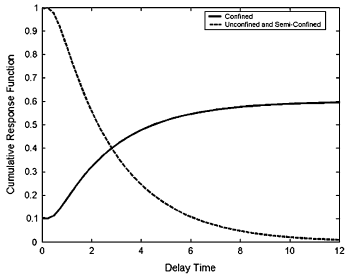 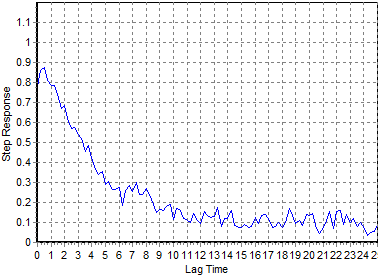 Confined with well bore storage
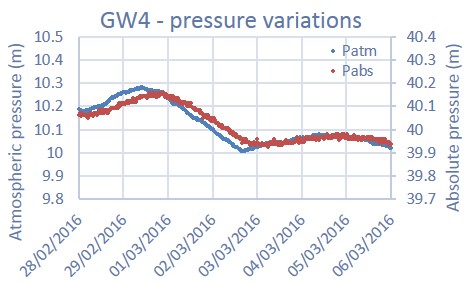 Δt = 10-14h
Well water level response (opened wells)
Example of step response for GW4
Example of step response for GW1
Example of step response for GW3
References: 
Rasmussen, T. C. & L. A. Crawford, 1997. Identifying and removing barometric pressure effects in confined and unconfined aquifers. Ground Water. 35(3): 502-511. DOI: 10.1111/j.1745-6584.1997.tb00111.x.
Toll, N. J. & T. C. Rasmussen, 2007. Removal of barometric pressure effects and earth tides from observed water levels. Ground Water. 45(1): 101-105. DOI: 10.1111/j.1745-6584.2006.00254.x.
[Speaker Notes: Add formula]
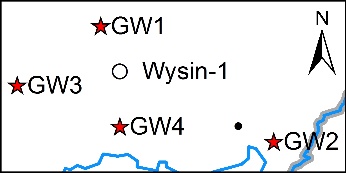 GWL – Corrected levels
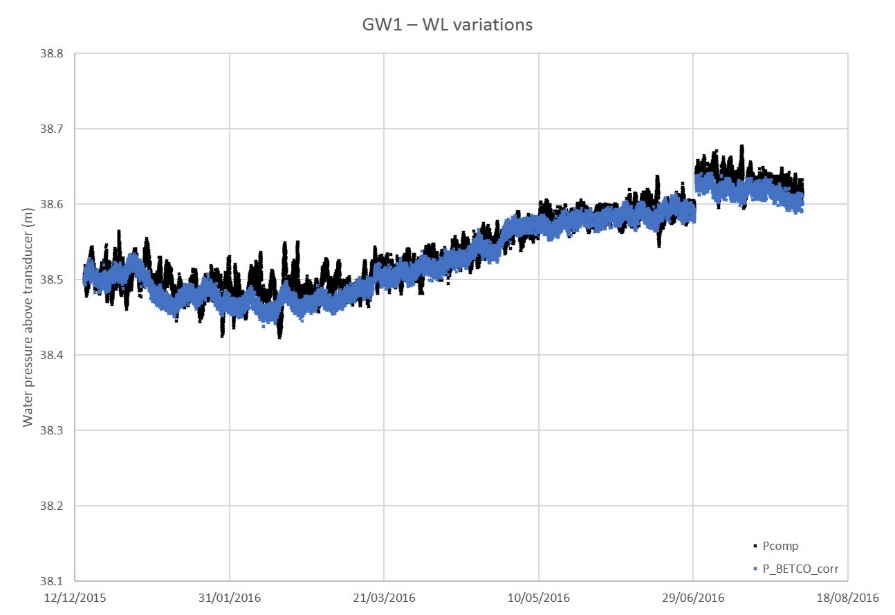 GW2: trend towards decrease
GW1: trend towards increase
Fracking
Fracking
GW2 confined confirmed; semi/unconfined behaviour for GW1, GW3 & GW4
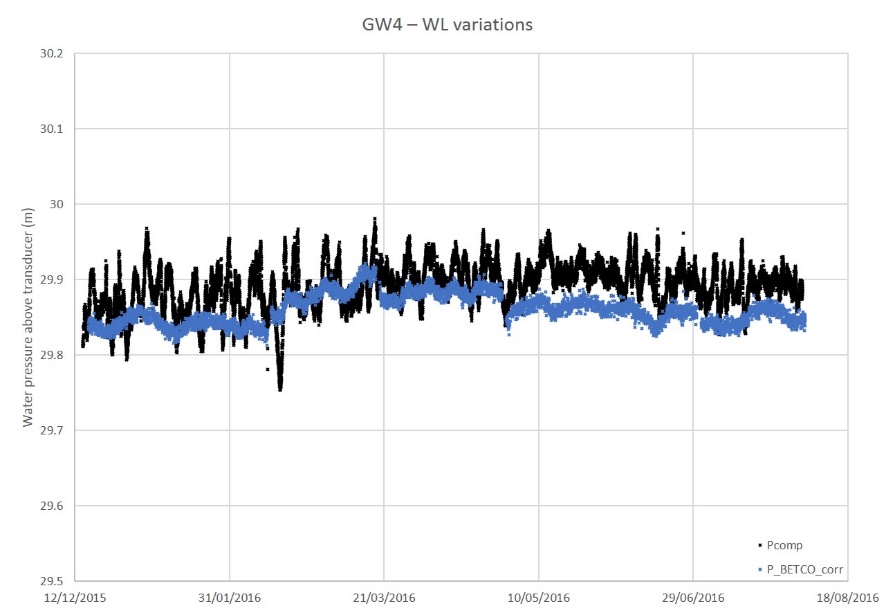 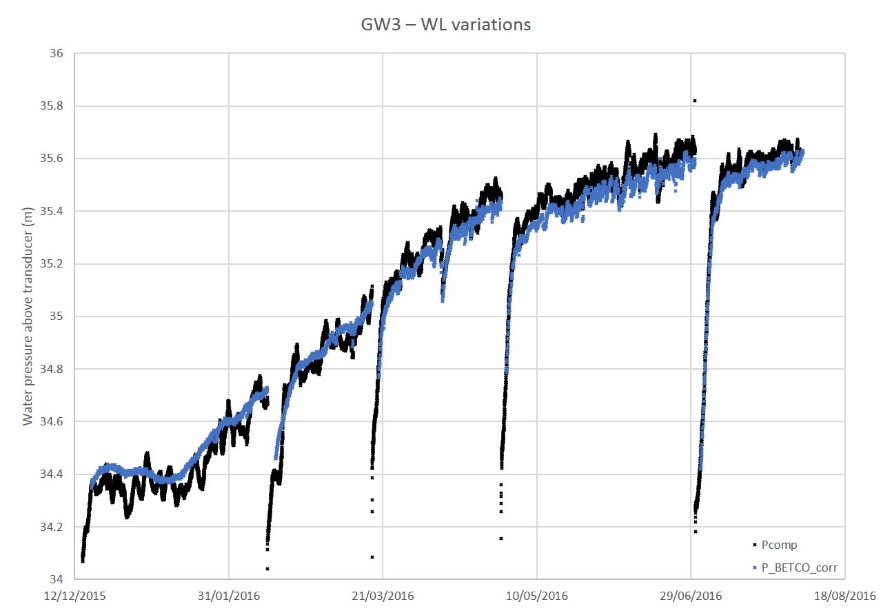 GW3: increase + 1.2 m
GW4: stable
Δt = 8d
Δt = 6d
Δt = 8d
Δt = 10d
Fracking
Fracking
[Speaker Notes: Add something about the delay]
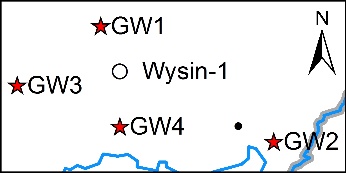 GW chemistry – T°C
Accuracy ± 0.1°C
GW2: sampling brings warmer water / slight increase
GW3: slight decrease / small oscillations
GW4: slight increase (like GW1)
GW1: sampling brings colder water / slight increase
Fracking
[Speaker Notes: GW1: increase back quickly (a few hours) and then go down for 5-6d
GW2: 12h to go down]
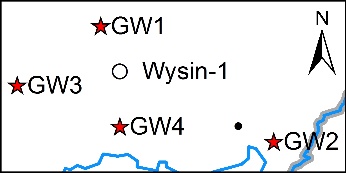 GW chemistry – Specific conductivity
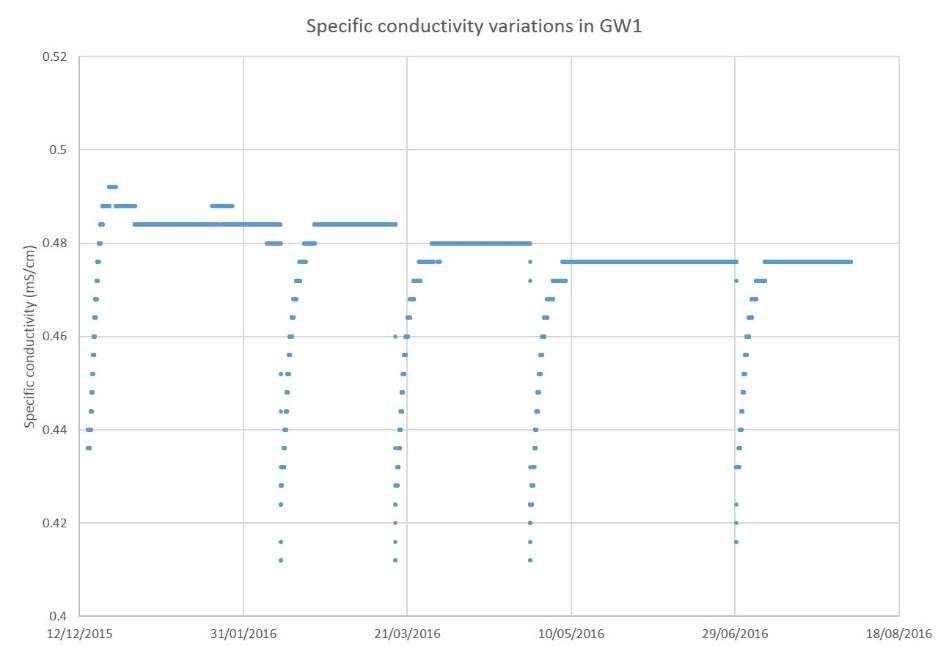 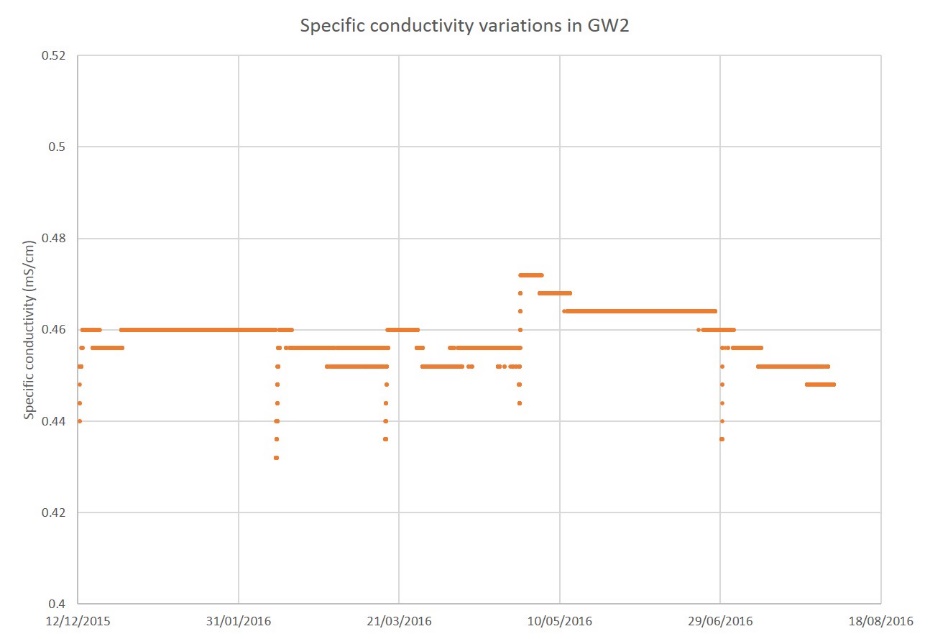 Accuracy ± 1%
↔ 0.005 mS/cm
GW1: decrease during sampling
Recovery: 9-10d
GW2: decrease 
during sampling
Quick recovery
Fracking
Fracking
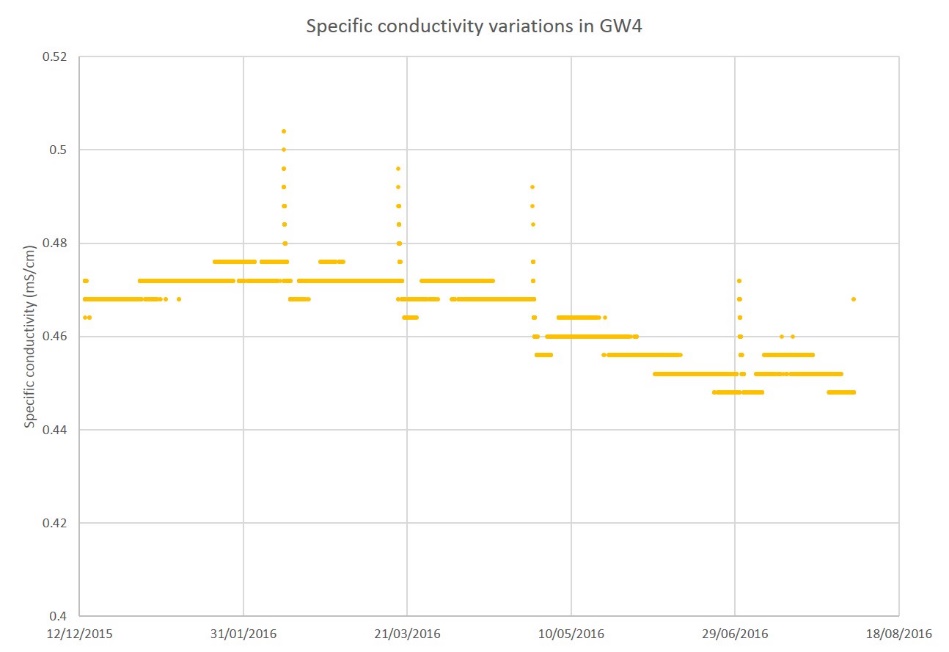 GW3: almost no changes
GW4: increase during sampling
Quick recovery
Fracking
Fracking
[Speaker Notes: Check K
GW1: 9d/10d/10d/9d
GW2: quick
GW4: quick]
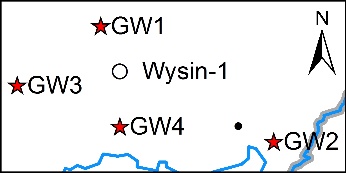 GW chemistry – Analysis results
Quality control: electronic balance / duplicates / blanks
Major ions: Ca-HCO3 water type
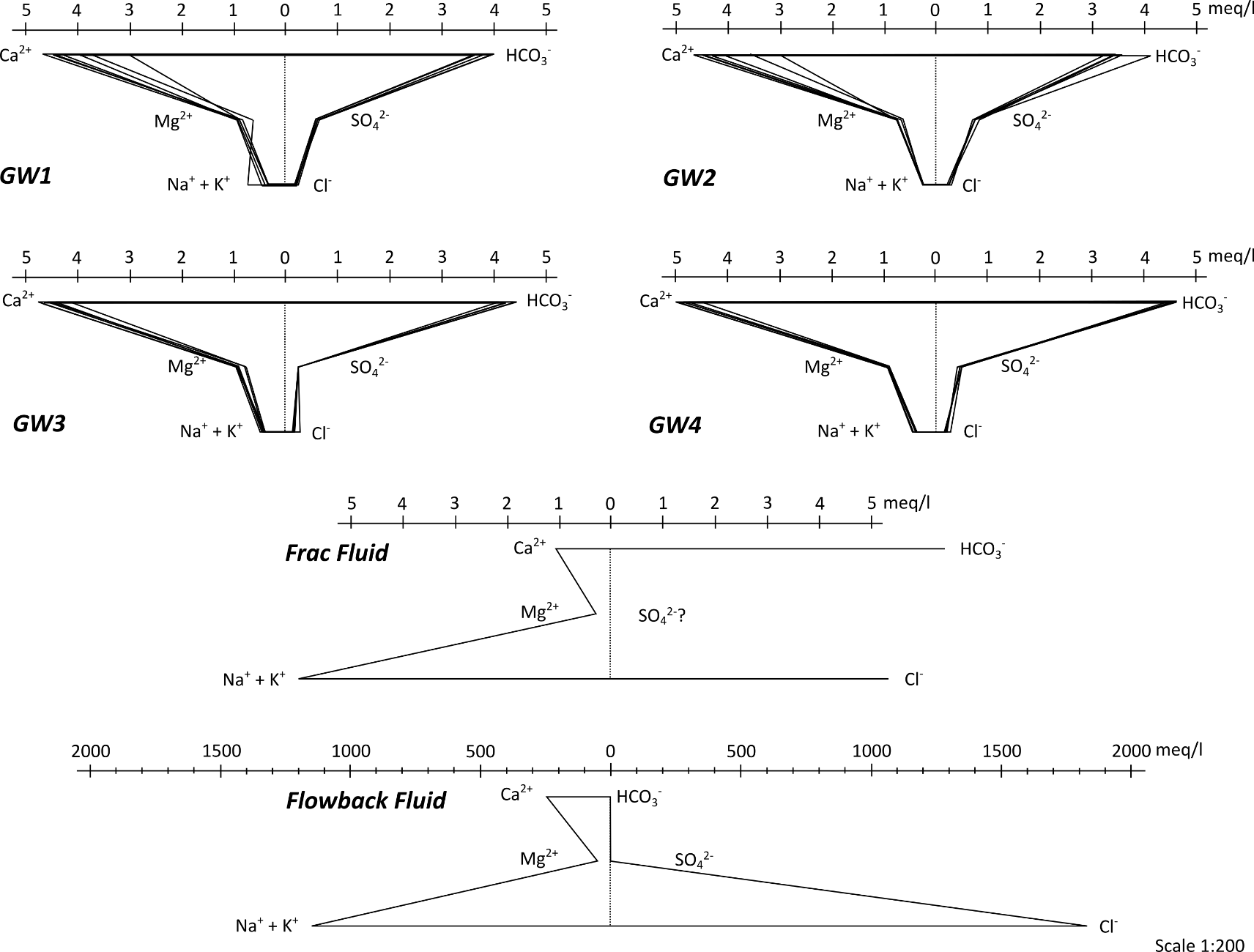 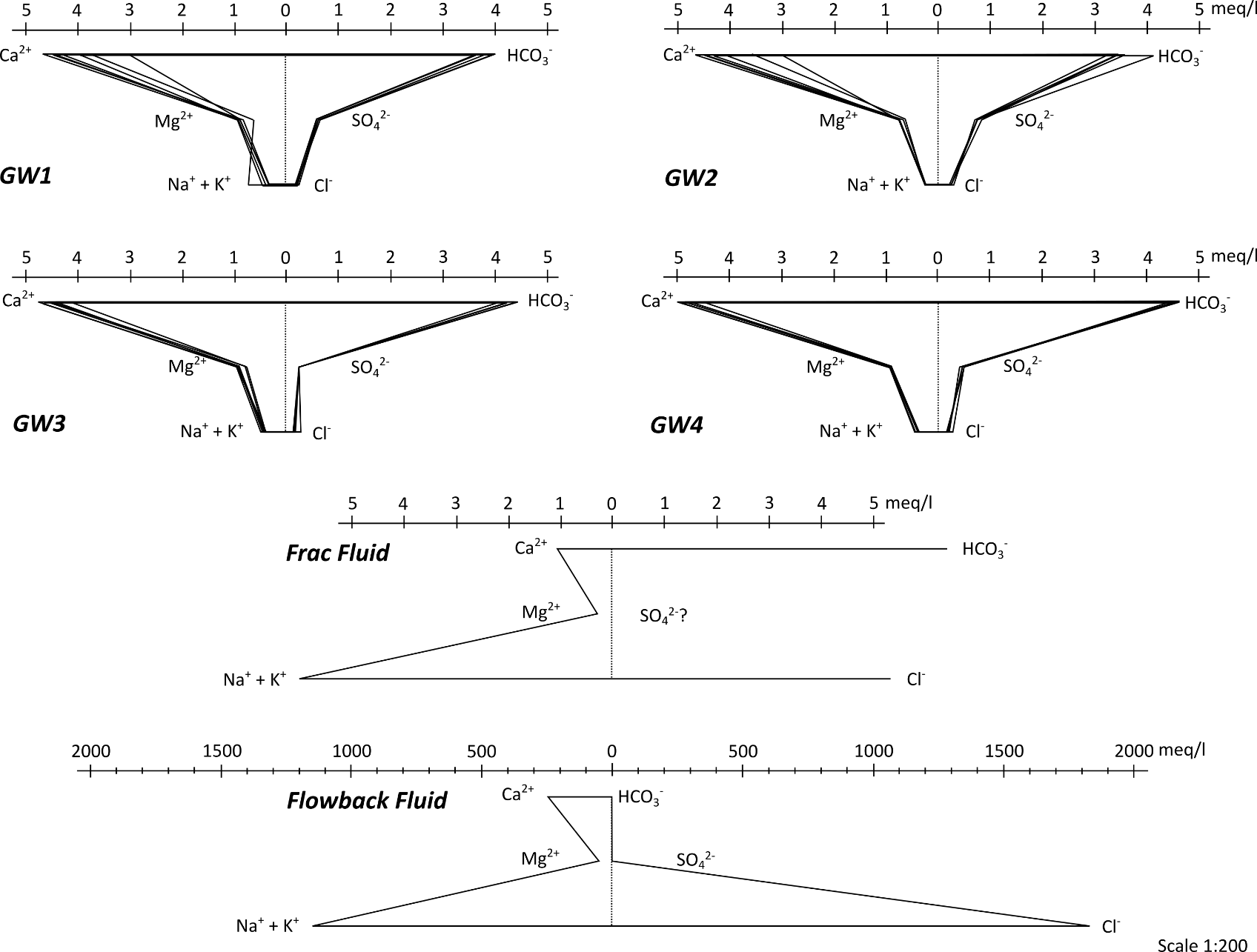 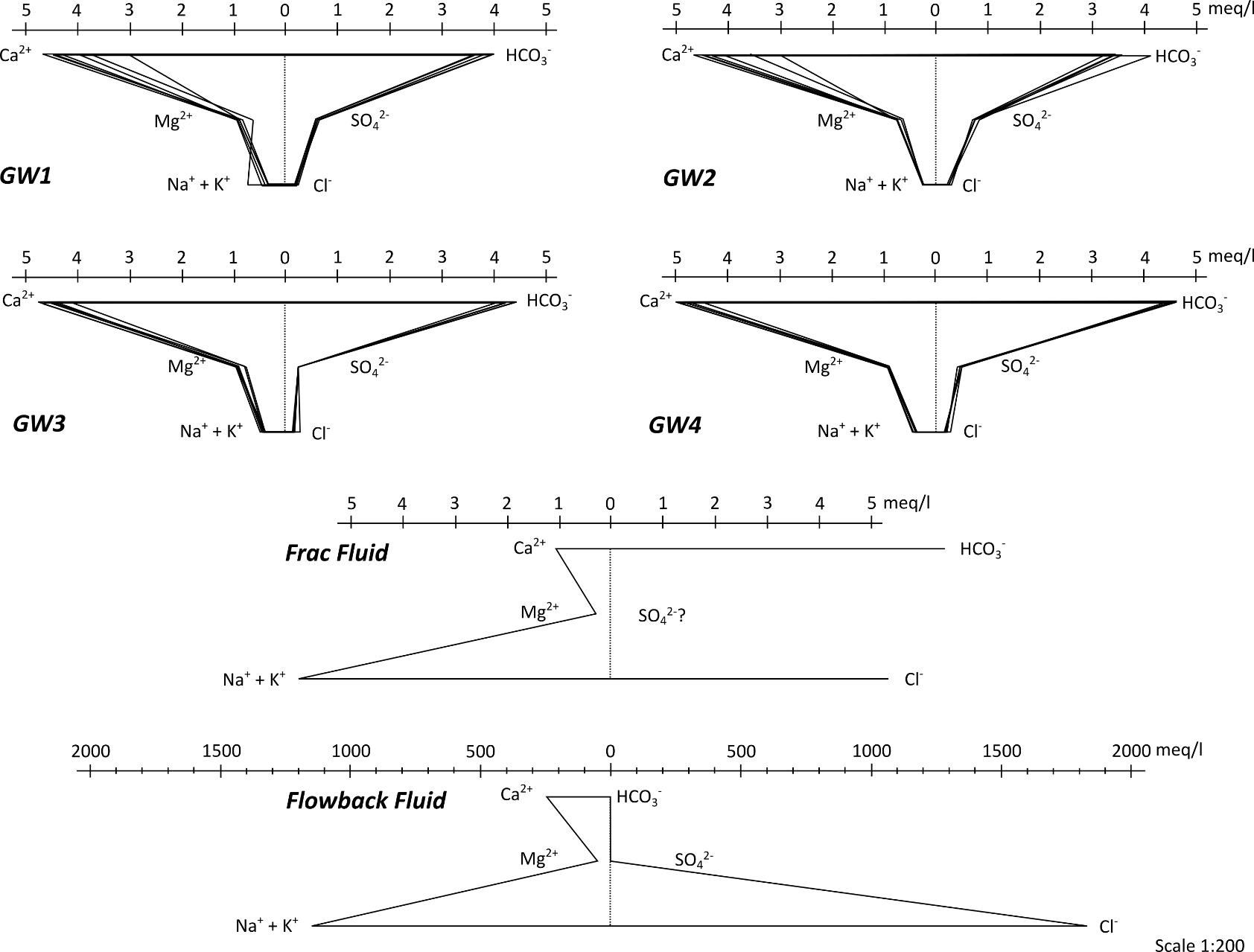 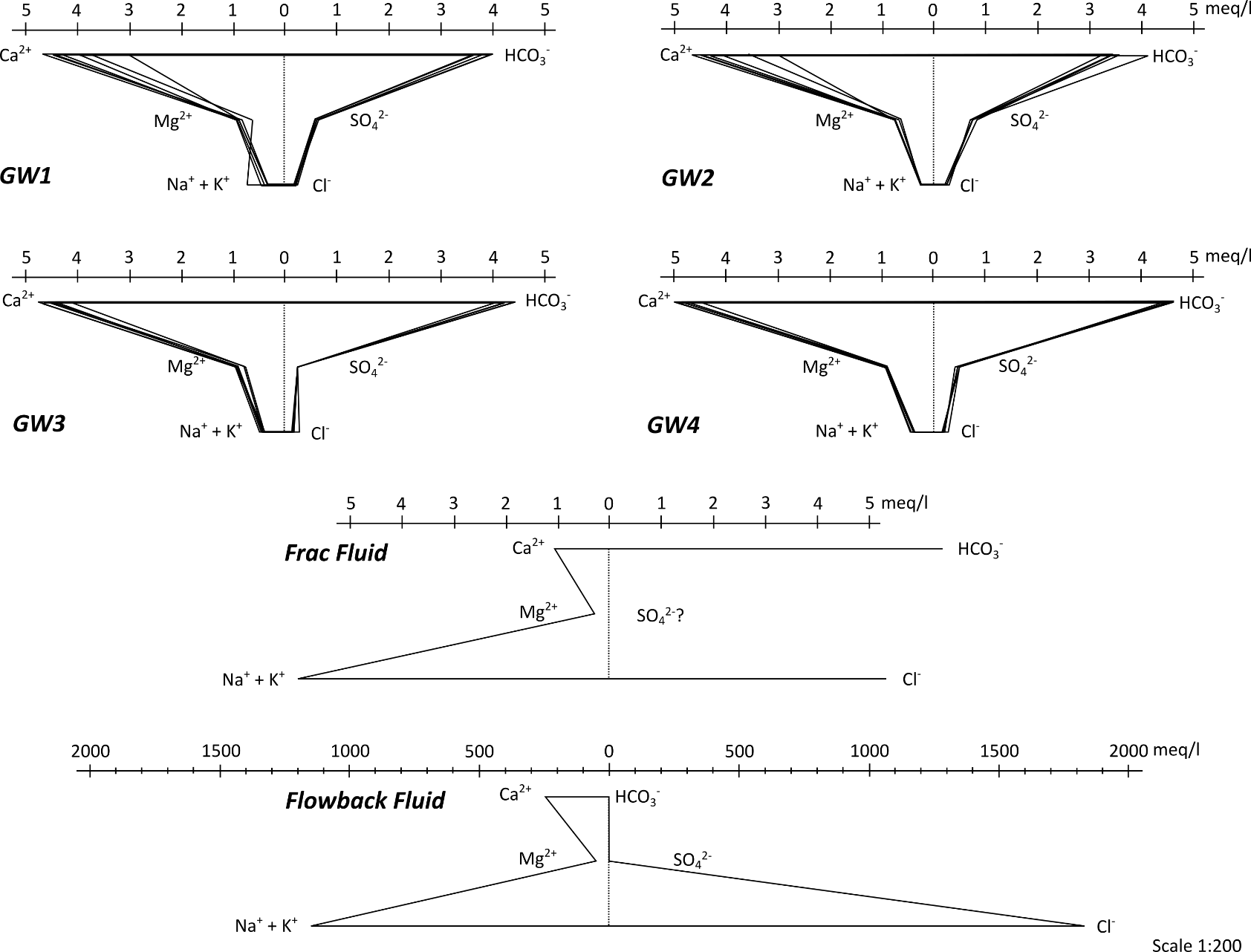 Concentrations in mg/l ± 1σ – Alkalinity in mg/l CaCO3
1st figure for baseline – 2nd figure includes post-frac samples
[Speaker Notes: Calcium a bit variable in GW1&GW2
Mg/K/SO4/Cl stable
Na stable except for GW1]
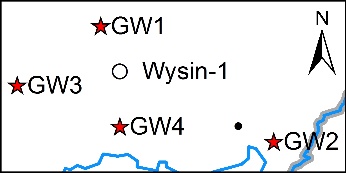 GW chemistry – Analysis results
Minor elements
Mn: 100-150 µg/l (2-3x regulations)
Traces: As, Ba, Cr, F-, Ni & Sr (< regulations)
< DL: Al, B, Br-, Cd, Cu, Fe, Hg, Li, Pb, Sb & Se

Dissolved gases: CH4, C2H6, C3H8 and ethylene < DL

Isotopes (analyses on-going)
Water isotopes: δ18O and δ2H
Sulphate isotopes: δ34S
Carbon isotopes:  δ13C
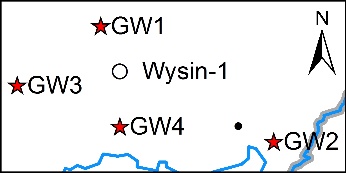 GW chemistry – Analysis results
Frac fluid chemistry
Rich in Na and Cl compared to GW (20x)
Poor in Ca and Mg




Flowback fluid chemistry: Na-Cl type resulting from mixing with brines
Very rich in Na (5000x) and Cl (10000x)
Rich in Ca (50x) and Mg (10x)
Poor in HCO3 and SO4
Rich in metals: Ba, Br, Mn and Sr  focus of post-frac monitoring
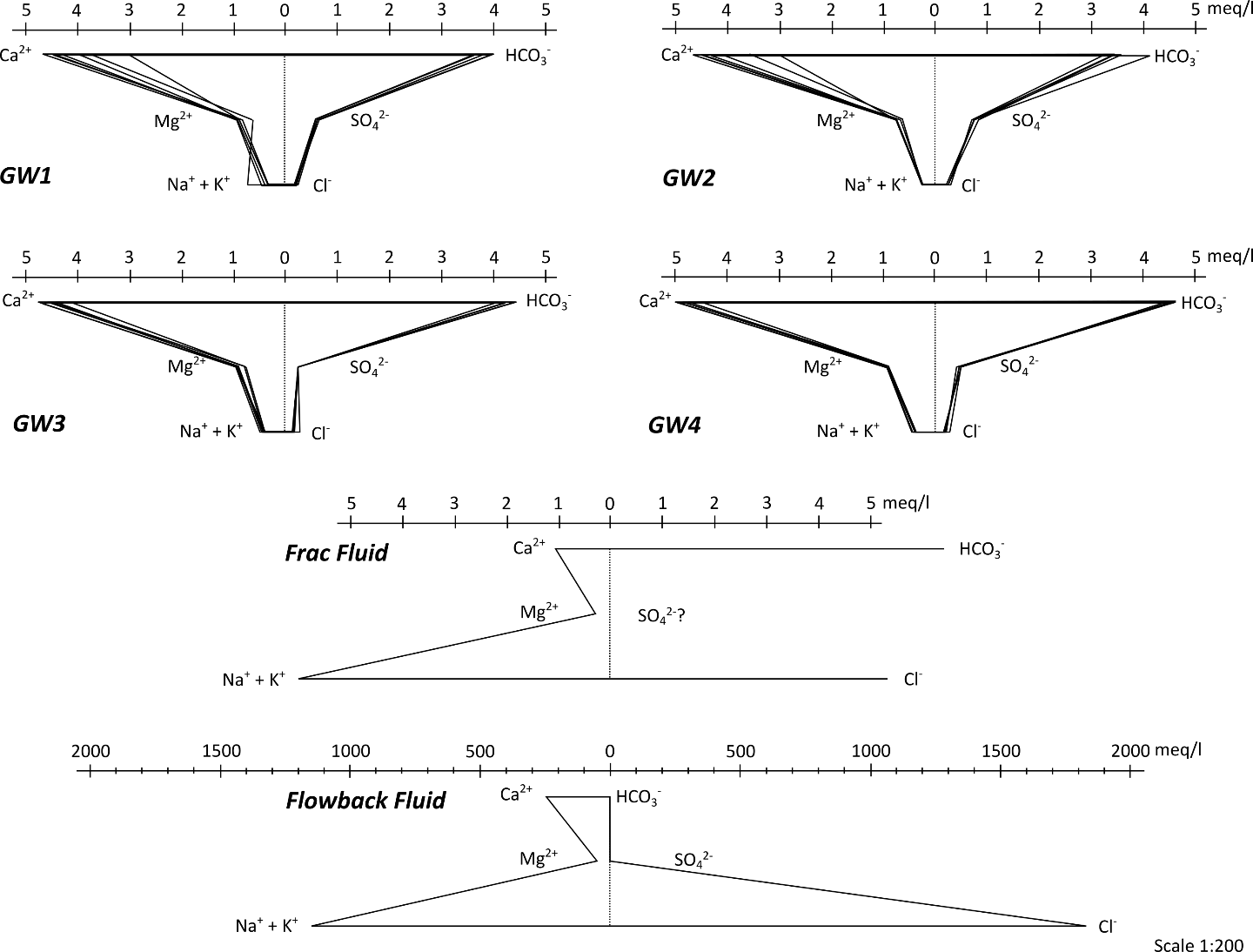 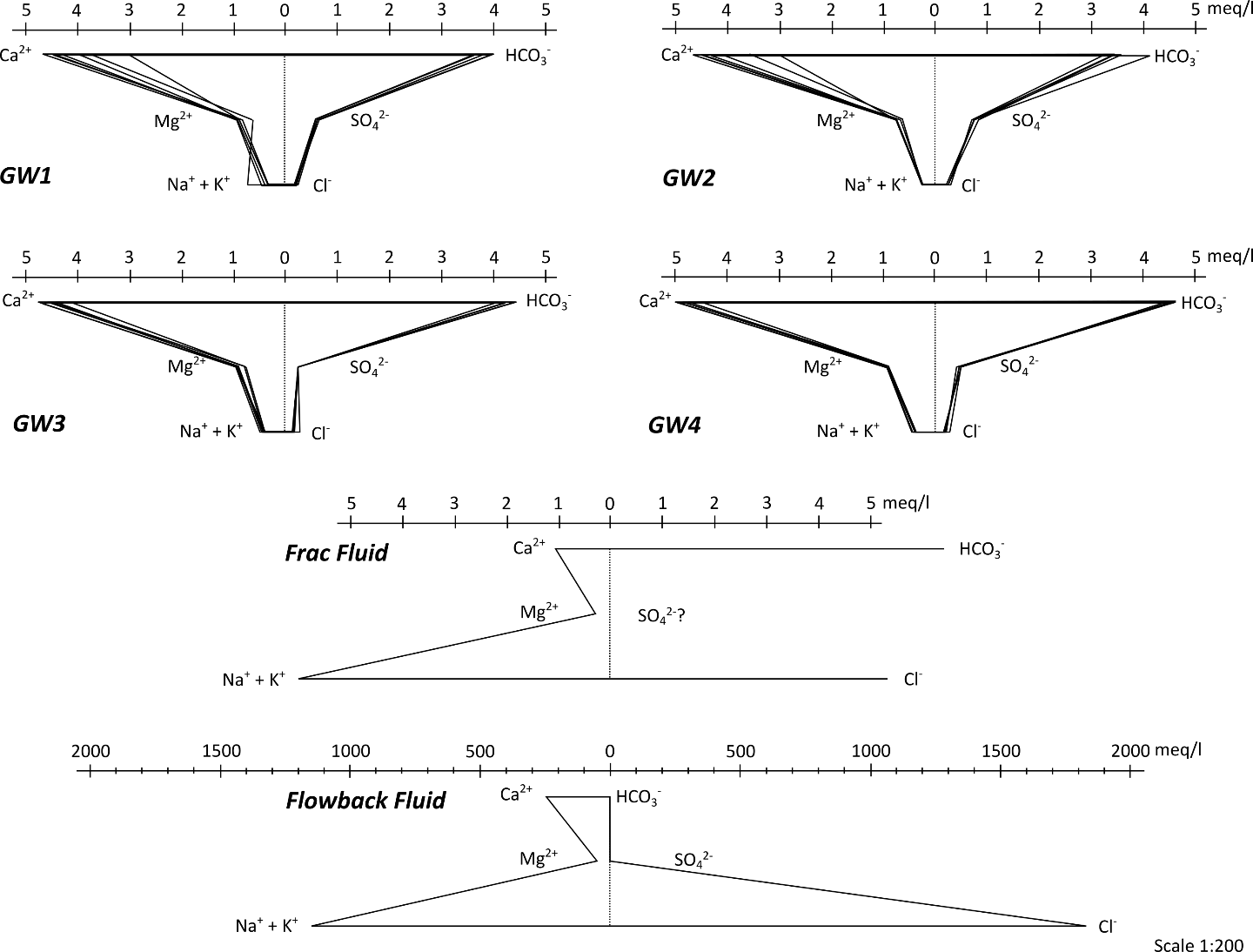 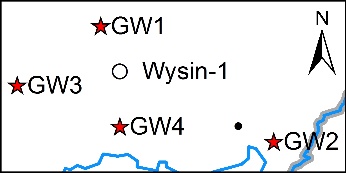 Conclusions
Although drilling logs suggested a rather confined aquifer:
Data from pressure transducers  GW2 in confined conditions, elsewhere semi-confined or unconfined aquifer
Heterogeneous Quaternary sediments / discontinuous clay layer
Homogeneous chemistry  same aquifer / limited temporal variability

Downhole probes able to pick up some tiny variations in temperature and specific conductivity following sampling events  early warning tool for chemical changes

What is next?
Rainfall data
GW modelling (incl. geol. model)
Geostatistics for time-series
Chemical modelling: mixing flowback fluid with GW

Thanks for your attention 
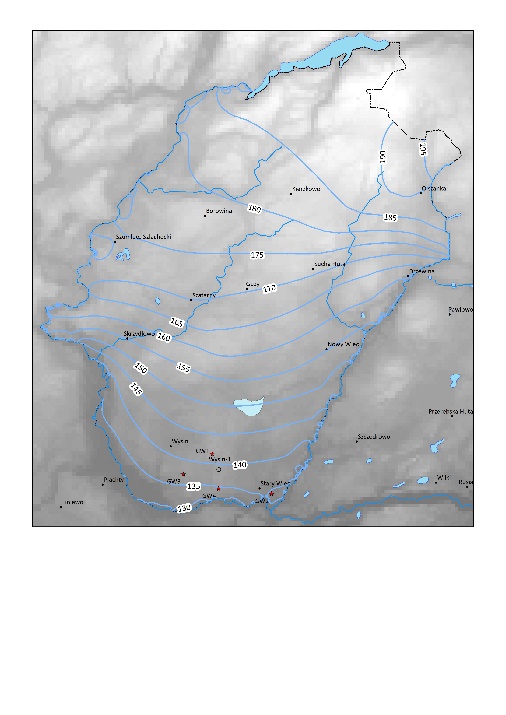 Relative variations
Focus on recovery time from sample events
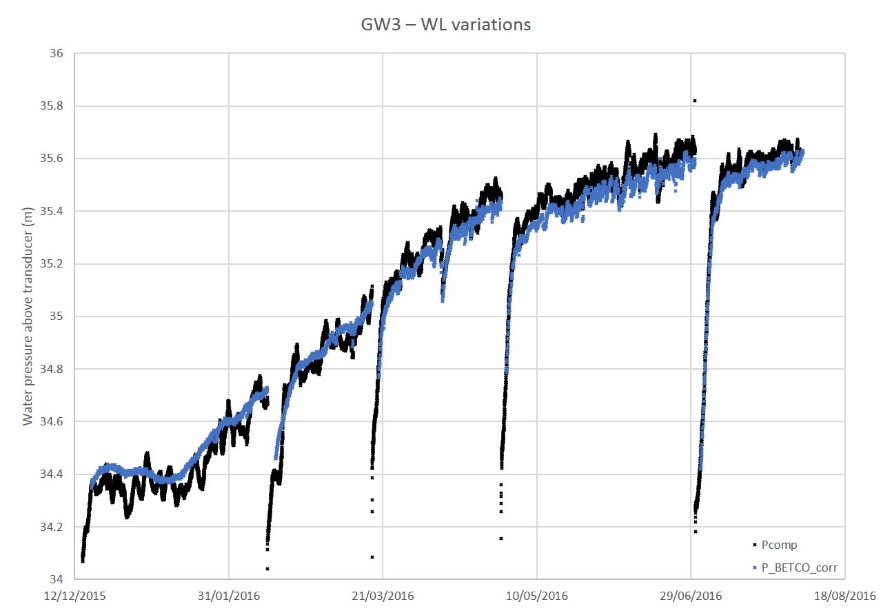 Details on temperature variations on GW3